1
A Semantic Clustering-based Approach For Searching And Browsing Tag Spaces
Date: 2011/10/17
Source:Damir Vandic et. al (SAC’11)
Speaker:Chiang,guang-ting
Advisor: Dr. Koh. Jia-ling
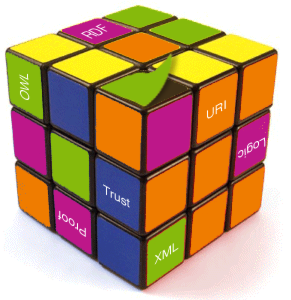 2
Index
Introduction
Framework design
Implementation
Experiment
Conclusion
3
Introduction
Today’s Web offers many services that enable users to label content on the Web by means of tags.

Even though tags are a flexible way of categorizing data, they have their limitations. 

Tags are prone to typographical errors or syntactic variations due to the amount of freedom users have, e,q, ”waterfal” and “waterfall”.
4
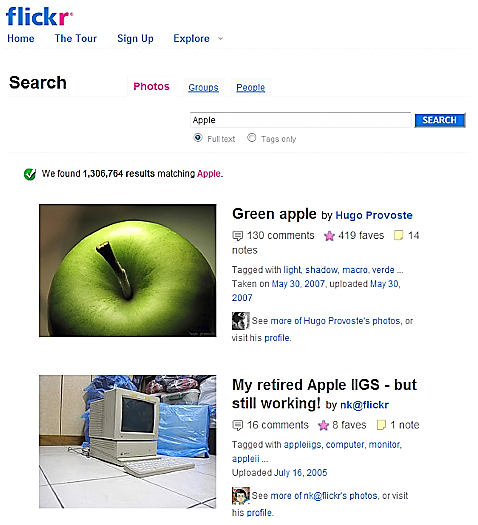 5
Introduction
Motivation:
Many of the existing cloud tagging systems are unable to cope with the syntactic and semantic tag variations during user search and browse activities.

Goal:
Propose the Semantic Tag Clustering Search, a framework able to cope with these needs.
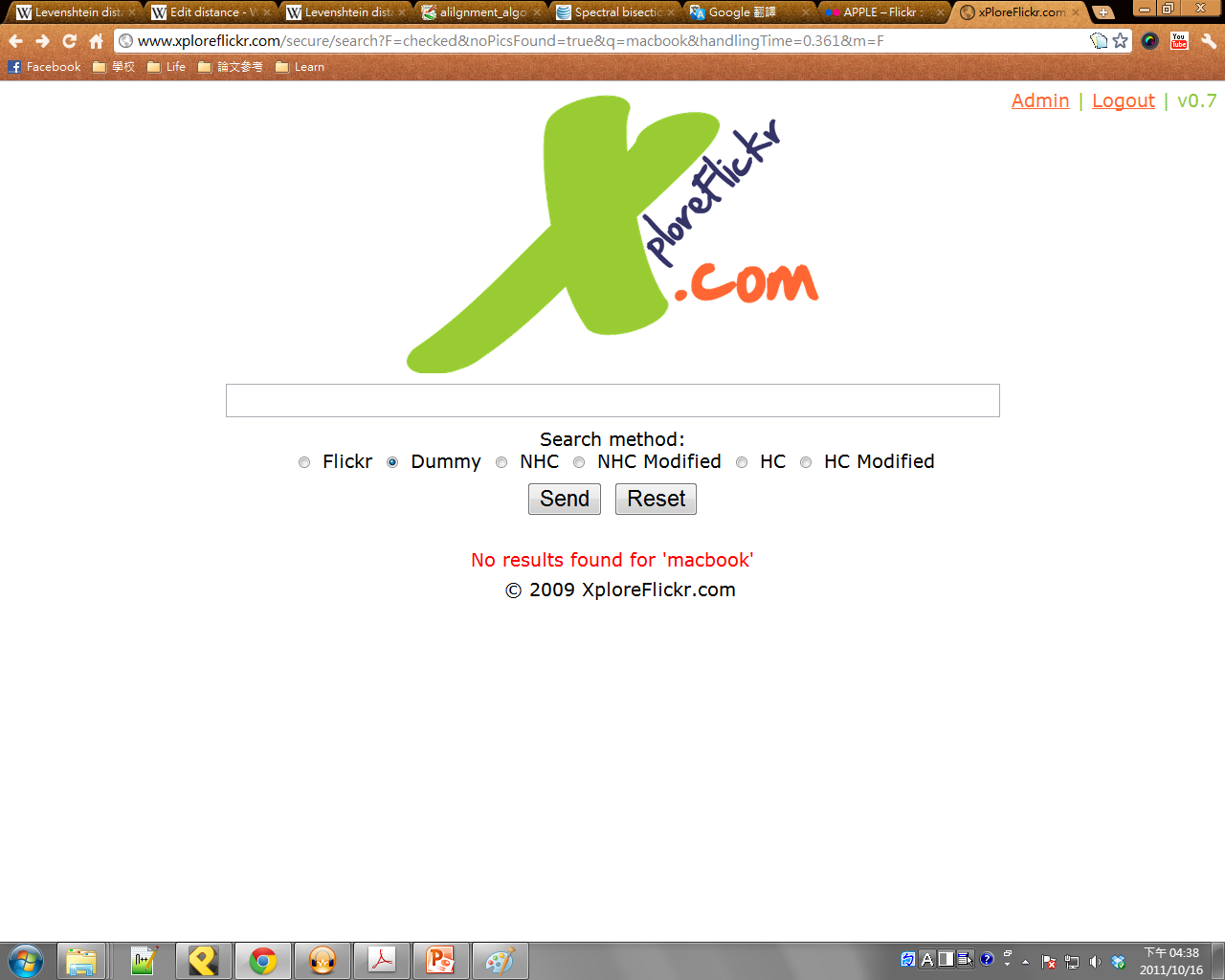 6
7
Framework design
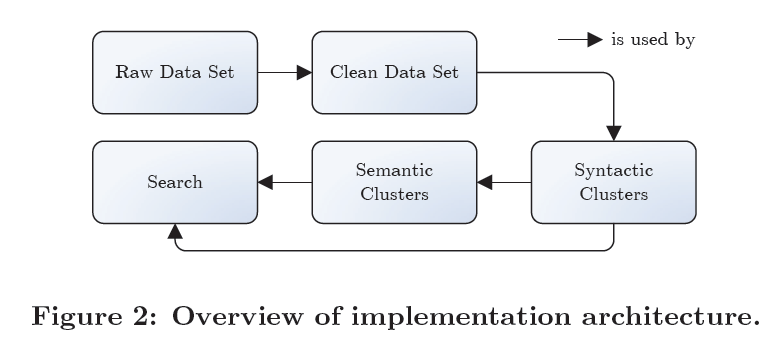 8
Framework design
Clean data set
Syntatic variations
Semantic clustering
Searching tag spaces
9
Framework design
Input data
t3
t1
t2
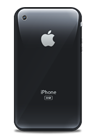 Base on Flickr
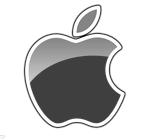 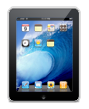 …..
apple
t4
t6
t5
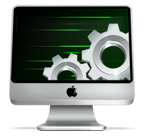 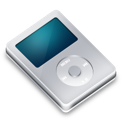 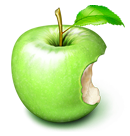 D={User, Tags, Pic}
…..
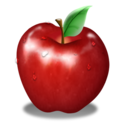 Jack123
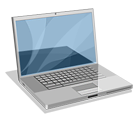 website
t1
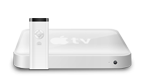 …..
t9
t7
t8
{ Mac, apple, iphone, iPod }
10
Framework design
Clean data set
Some pictures have many unusable tags due to the freedom of the users in setting picture tags. 
Apply a sequence of filters that remove tags with “unrecognizable” signs, tags which are complete sentences.
11
Framework design
Syntatic variations
12
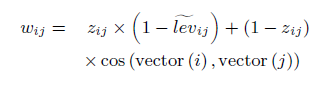 1*+083*0.35
=0.83
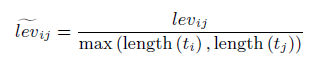 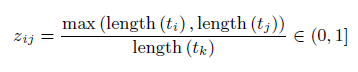 Base on “ Co-occurance ”
13
Framework design
Semantic clustering
14
Framework design
Semantic clustering
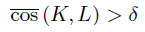 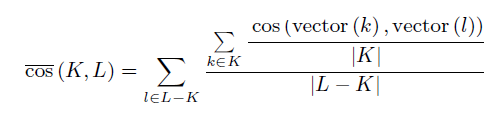 15
Semantic clustering
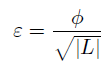 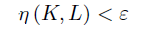 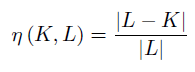 16
Framework design
Searching tag spaces
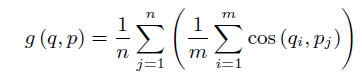 17
Searching tag spaces
Feature:
Automatic replacement of syntactic variations by their corresponding labels.
The ability to detect contexts. If a tag can have multiple meanings, the search engine asks the user to choose a cluster to indicate the sense that was actually meant.
18
Implementation
The STCS framework has been implemented in a Javabased Web application i.e., http://XploreFlickr.com.
The application uses a subset from the Flickr database.
Clean data set:
19
Implementation
Auto-completion
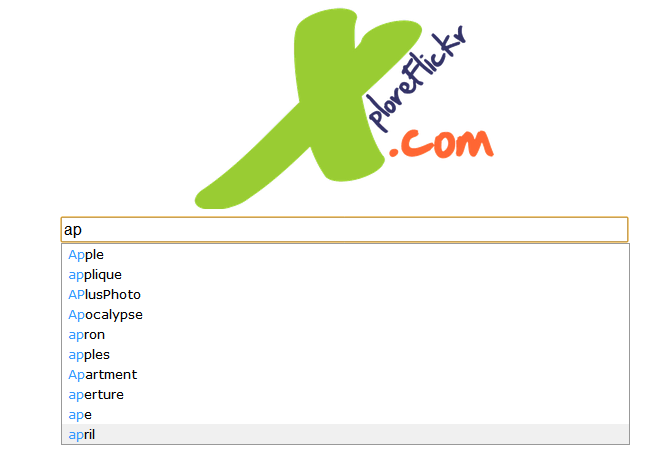 20
Implementation
Syntatic variation detection
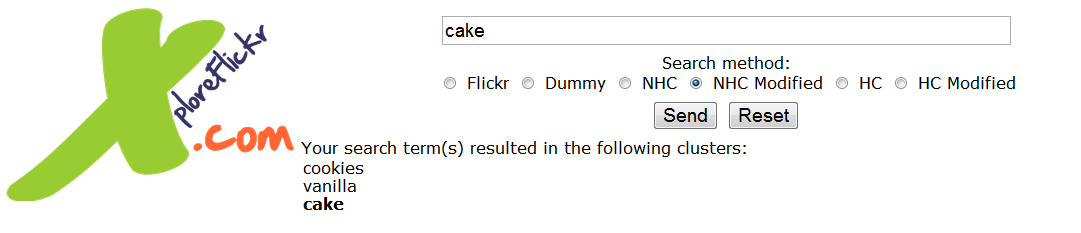 21
Implementation
Context selection
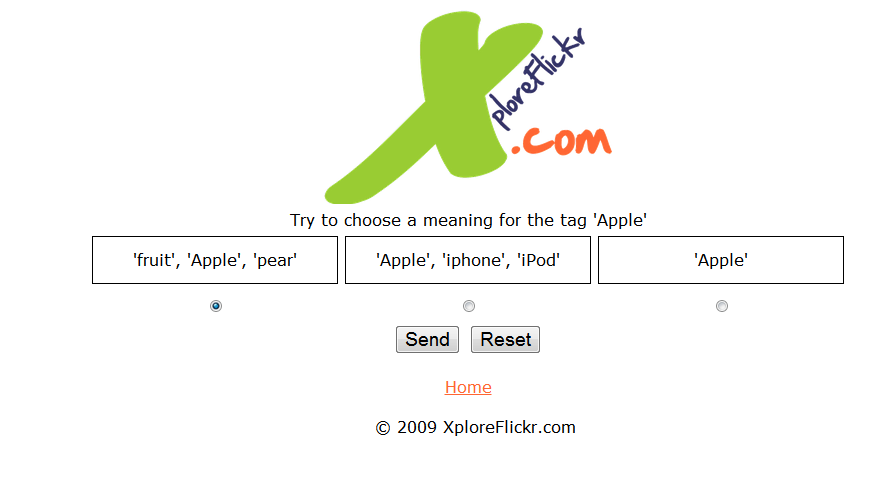 22
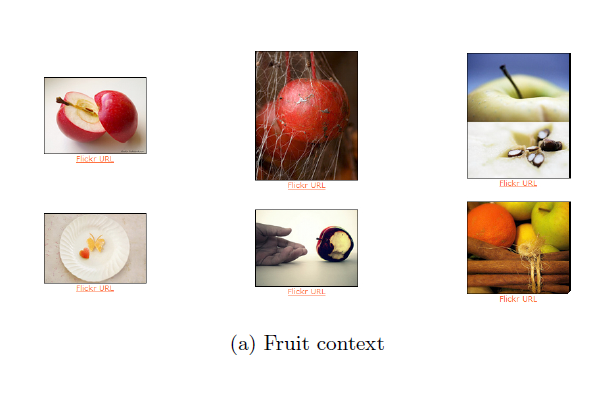 Implementation
Context for different 
selection
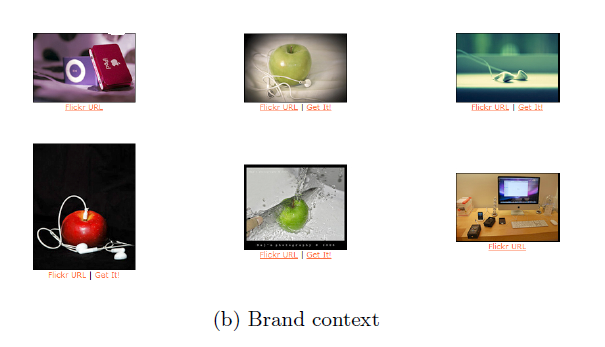 23
Experiment
Syntatic variations
Semantic clustering
Searching tag spaces
24
Experiment
Syntatic variations
25
Experiment
Semantic clustering
100 randomly chosen clusters.
Our analysis three thresholds.





After generating 100 random clusters, obtain 458 tags. 
Misplaced tags: 44 misplaced tags and thus the error rate is 9.6%.
26
Experiment
Searching tag spaces
Compare the cluster-driven search engines”NHC”, “NHC STCS”.
This comparison is based on the precision of the first 24 results of an arbitrary query (p@24).



In this paper finds more contexts than the original approach.
27
Conclusion
Proposed the Semantic Tag Clustering Search (STCS) framework for building and utilizing semantic clusters  from a social tagging system.

The framework has three core tasks: removing syntactic variations, creating semantic clusters, and utilizing obtained clusters to improve search and exploration of tag spaces.

Proposed a measure based on the normalized Levenshtein value, combined with the cosine value.

With respect to a traditional search engine, searching tag spaces using STCS retrieves more relevant results and achieves a higher precision.
28
Thx for your listening …..
29
supplement
30
Levenshtein distance
又稱Edit distance.其定義是一單字,集合,序列轉換成另一組所需的最少編輯次數。

編輯的操作可分為三種：取代：將一個字元取代為另外一個字元。插入：在序列中插入一個字元。
刪除：刪除序列中的一個字元。

Ex: 
   Levenshtein distance between "kitten" and "sitting" is 3
   kitten → sitten (substitution of 's' for 'k')
   sitten → sittin (substitution of 'i' for 'e')
   sittin → sitting (insertion of 'g' at the end).
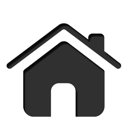 31
Cosine similarity
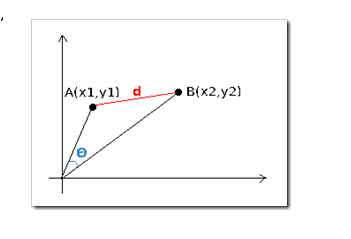 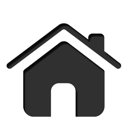